Vacuum & Electroporation Method - Basic Methodology Explained
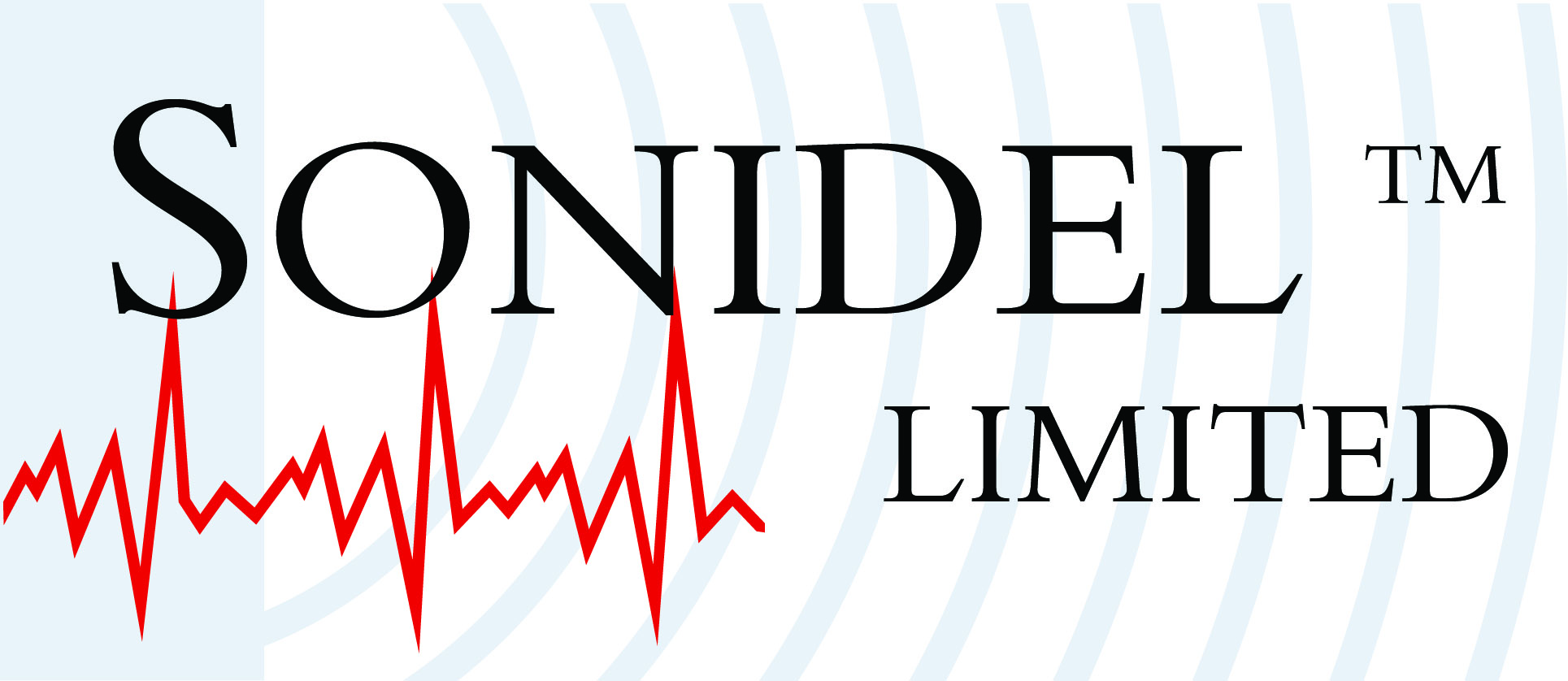 Conventional Electroporation
uses Electrical pulse only
This new technique uses
Vacuum + Electrical pulse
Basic Procedure (e.g. Rice Plant）
① Soak mature seeds in water overnight.
② Soak mature seeds in electroporation buffer
③ Strong Vacuum treatment→DNA permeate tissues ・・・Vacuum Chamber（Fig.1）
④ Electroporation→DNA is transferred into cells
　　・・・Electroporator（Fig.1）, Chamber Having Platinum Electrode（Fig.2）
(4/24)